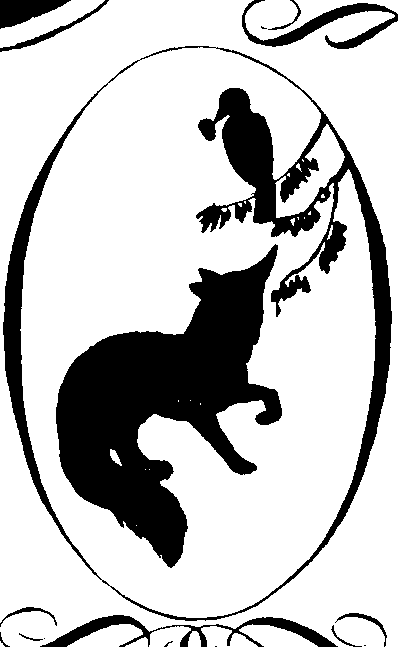 Подзаголовок слайда
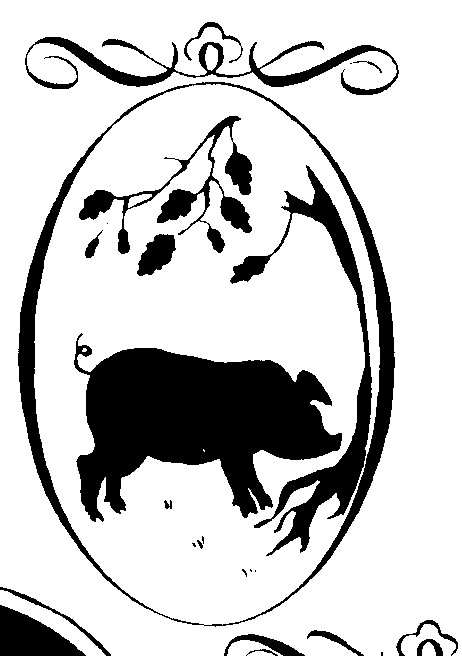 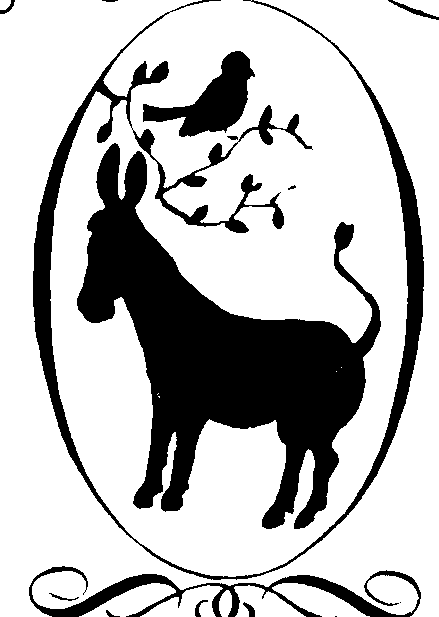 Подзаголовок слайда
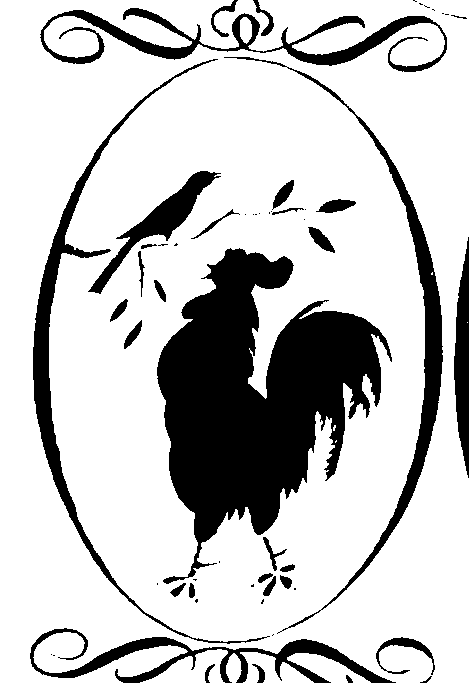 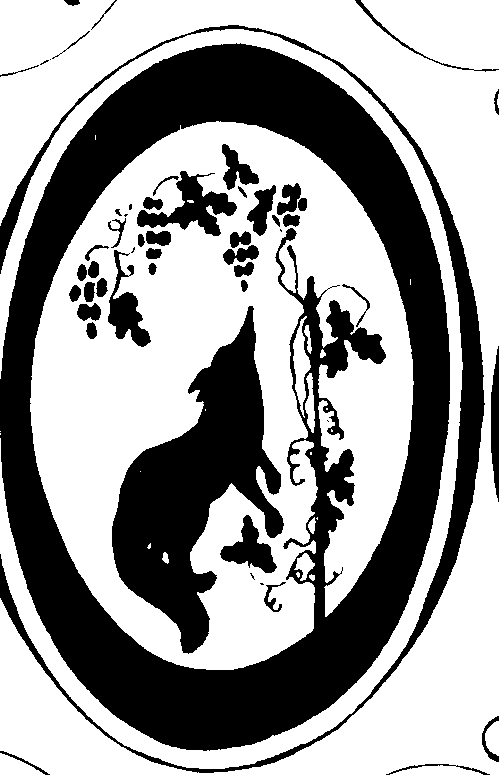 Подзаголовок слайда
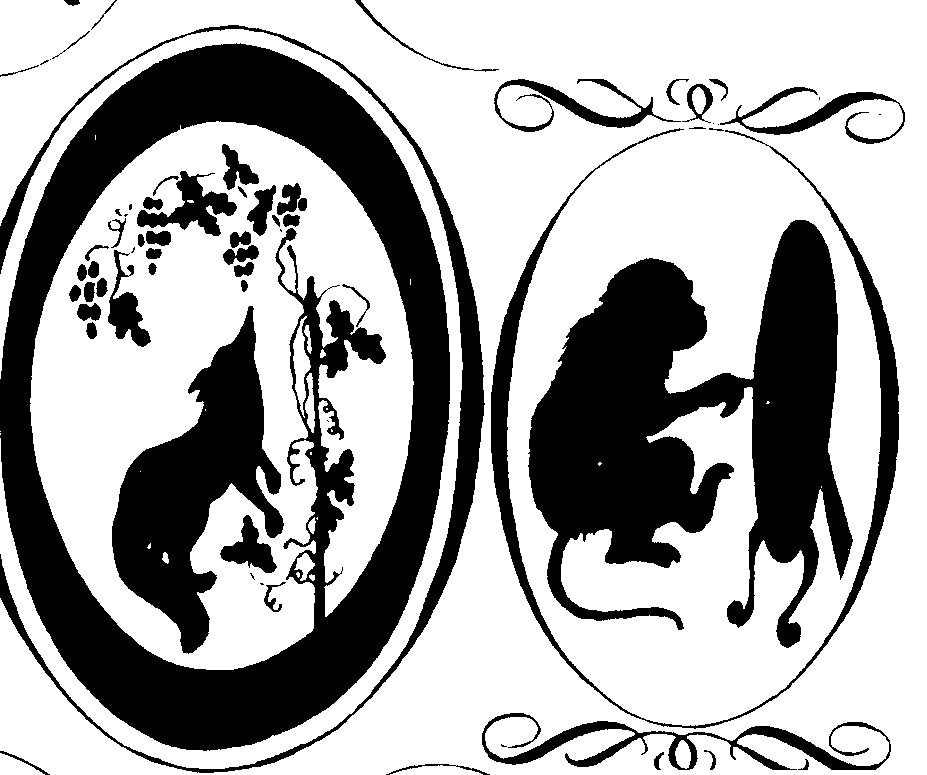 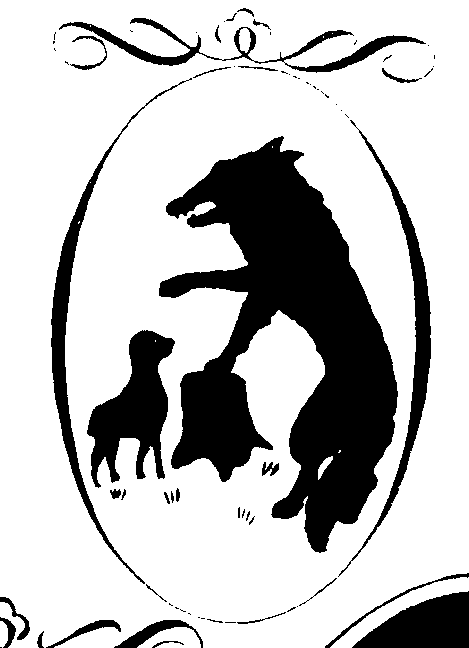 Использованные материалы:
Для оформления шаблона презентации были использованы иллюстрации-силуэты к басням И.А.Крылова из учебника для общеобразовательных учреждений:
	Никитина Е.И. Русская речь. 7 кл.: Учеб.для общеобразоват.учреждений. – 10-е изд., стереотип. – М.: Дрофа, 2001. – 160с.: ил., 8л.цв.вкл.
К сожалению, имя автора не указано.
В интернете соответствий не нашла.